Update of noise filtering in protoDUNE
Wenqiang Gu (BNL)
Carlos Sarasty (University of Cincinnati)
ProtoDUNE Sim/Reco Meeting
1
Overview of the noise filtering
Noise filtering (NF) is a key step towards a high-quality signal processing (SP)
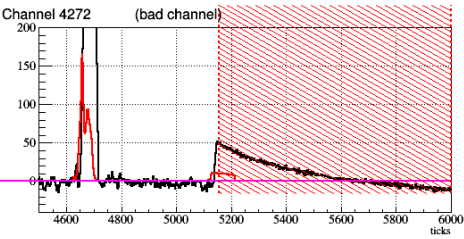 “Ledge” effect
“50kHz” noise (collection plane)
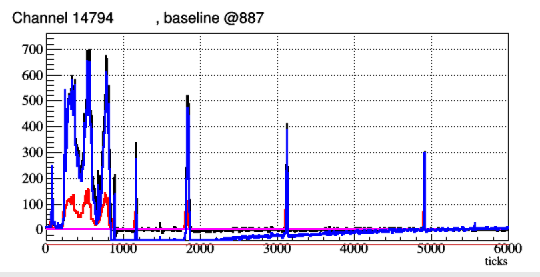 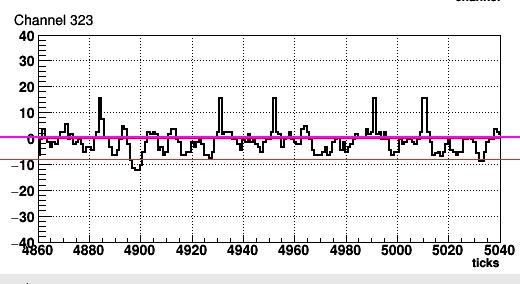 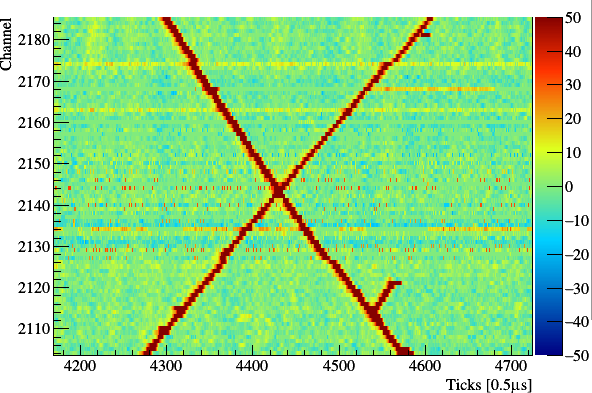 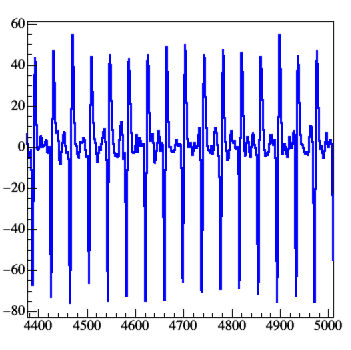 Undershoot
FEMB clock
Sticky codes
Coherent noise
Recently, revisited the performance of noise filtering
Some problems, some new ideas, …
Towards a high-quality NF soon
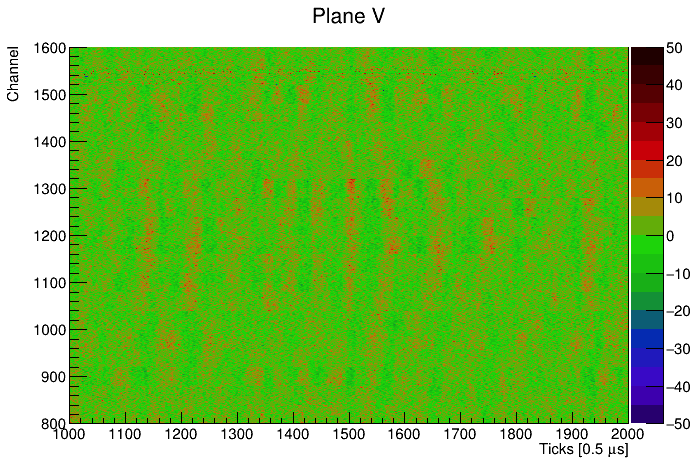 Not talked about today
ProtoDUNE Sim/Reco Meeting
2
Also see prev. analyses by 1) David,  2) Wenqiang
Sticky codes mitigation
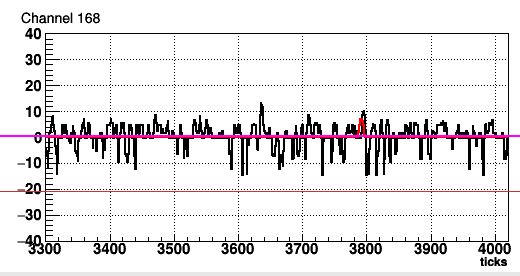 Extra sticky codes
other than Mod64=0,1,63
Resampling in freq.
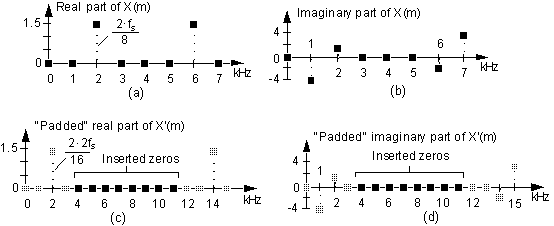 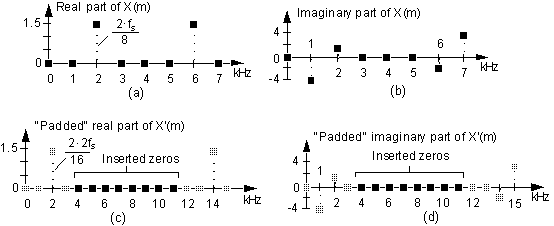 Apply correction
“noise-like”: linear interpolation + FFT resampling
“signal-like”: FFT resampling
Peak value > 15 ADC, nearby (+/- 1 tick) > 2*RMS
Some additional sticky codes need to be deal with
Mod64 = 7
Inverse FFT
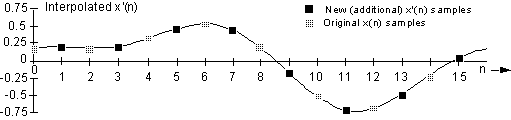 Sticky on a ledge
Good correction for afterward steps
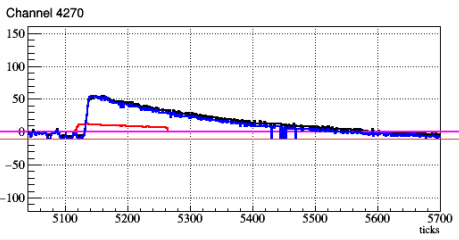 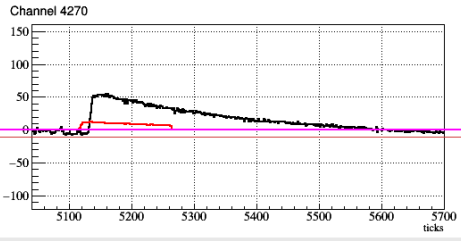 Illustration of “FFT resampling”
ProtoDUNE Sim/Reco Meeting
3
An example of sticky code mitigation
Before mitigation
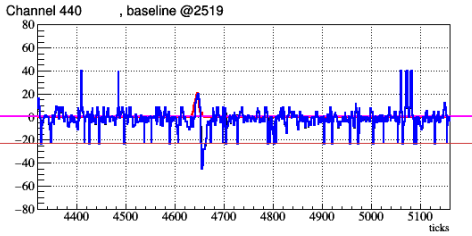 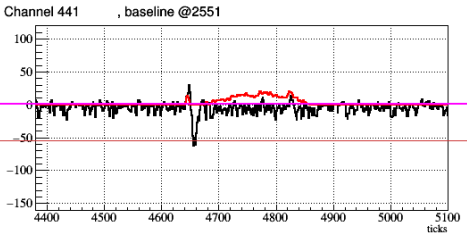 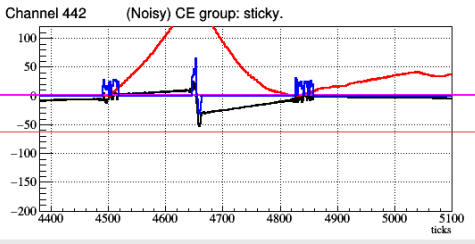 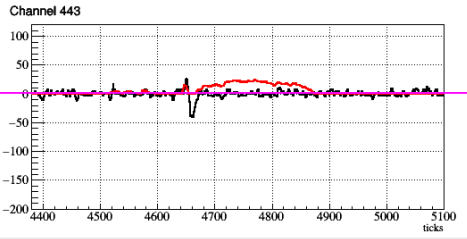 Sticky at baseline
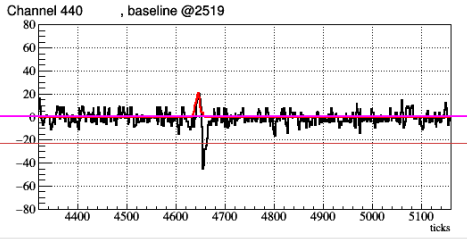 After mitigation
Deconvolved signal
An extreme sticky channel, an artificial “bipolar” shape after interpolation
=> fake charge
Deconvolved charge from adjacent channels:
 “2D” deconvolution
Need more detailed evaluation 
Exclude very sticky channels / time regions for SP
Any over-correction for SP?
ProtoDUNE Sim/Reco Meeting
4
Also see David & Tom’s talk for resampling in time domain
FEMB 302 clock
128 channels in FEMB 302 is “slower” than others
The FFT resampling approach also works here
Extend 5996 samples => 6000 samples in freq. domain
After correction
Before correction
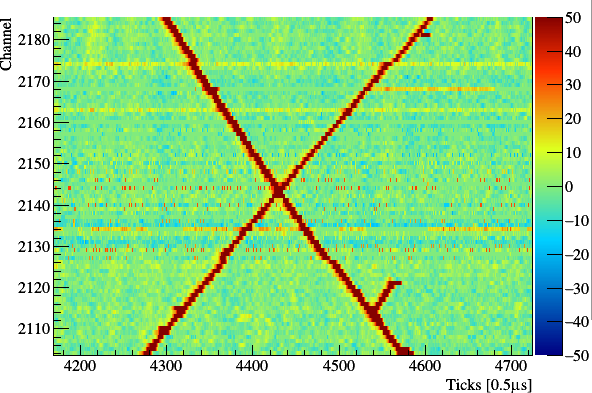 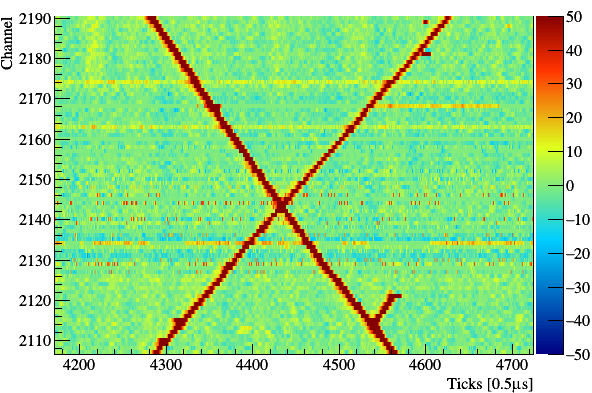 ProtoDUNE Sim/Reco Meeting
5
Also see Tom’s time-domain RC fixer
Undershoot correction (i)
Run 5424 Event 10447
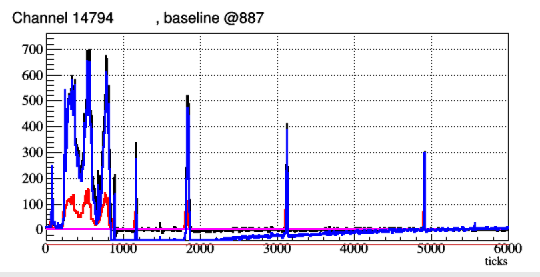 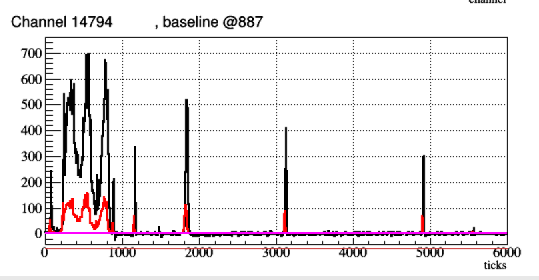 After correction
(RC constant 1.1ms)
Before correction
deconvolved signal
Undershoot can be successfully removed by deconvolving the RC response (~ 1.1ms) in frequency domain via FFT
ProtoDUNE Sim/Reco Meeting
6
Undershoot correction: another example
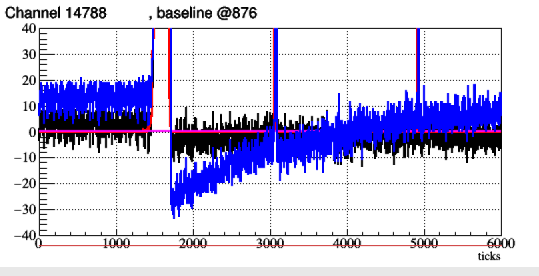 Raw waveform
After deconvolving RC response
Another example
ProtoDUNE Sim/Reco Meeting
7
Undershoot correction (ii)
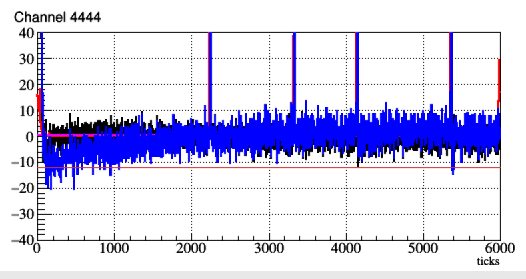 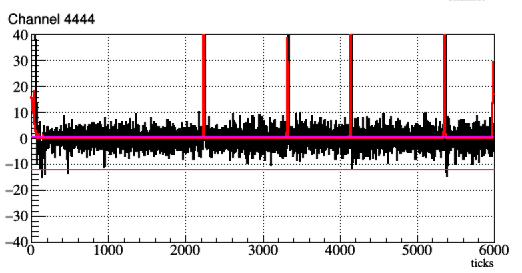 After correction
Before correction
In case that a large signal happens right before the readout window (“partial RC”), an adaptive baseline correction (linear) is applied
ProtoDUNE Sim/Reco Meeting
8
Undershoot correction (ii): another example
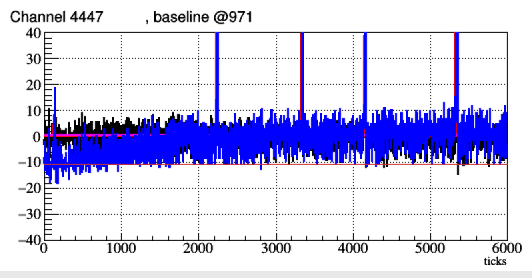 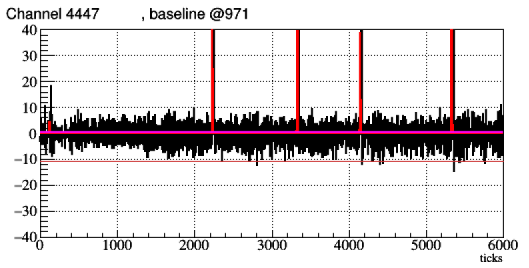 Before correction
Another example of “partial RC” correction
ProtoDUNE Sim/Reco Meeting
9
Imperfect electronics response
The RC correction works well, however, still observed some imperfect electronics response even after small signals
Imperfect pole-zero cancellation?
A dedicated calibration could help if indeed an electronics response issue
Current pulser data: too short distance between the positive and the negative pulses
Need more samples for a conclusion
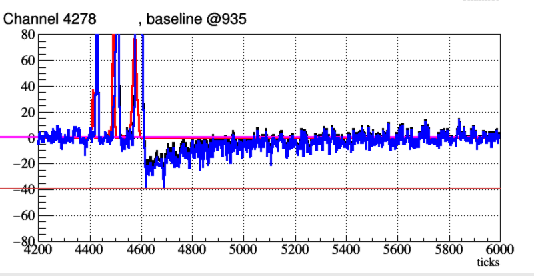 Imperfect pole-zero cancellation?
Time constant ~ 0.2ms
ProtoDUNE Sim/Reco Meeting
10
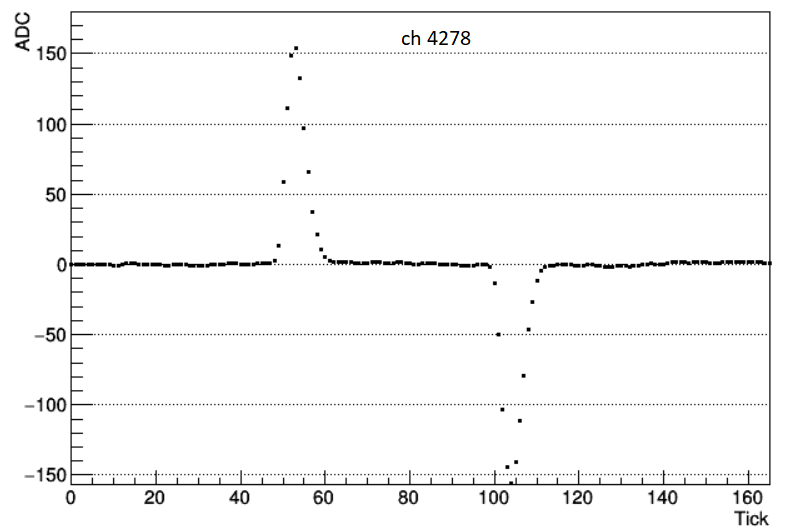 Pulser calibration
Run 6068
Seems to be not consistent?
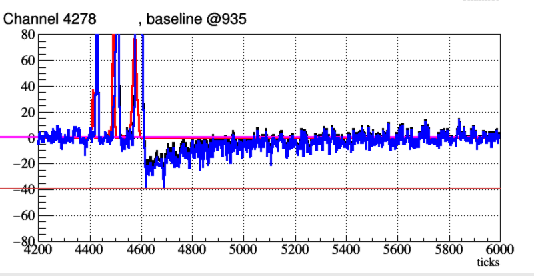 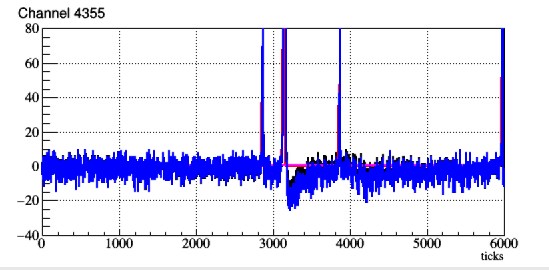 Cosmic data
ProtoDUNE Sim/Reco Meeting
11
Also see previous analysis by Carlos: 1 2
“50 kHz” noise in some collection channels
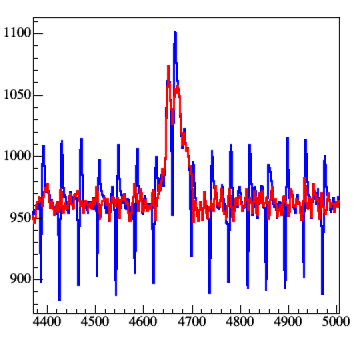 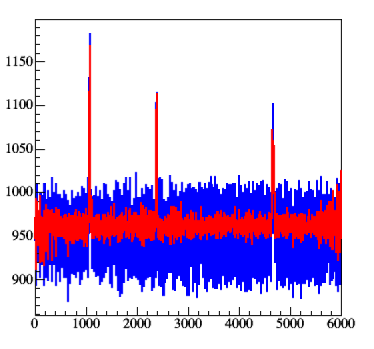 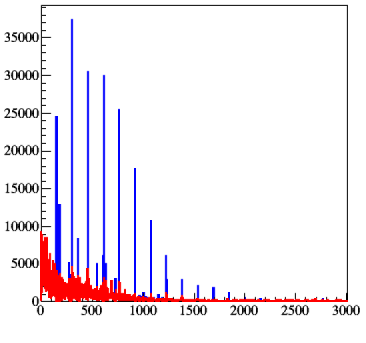 --- before NF
--- after NF
--- before NF
--- after NF
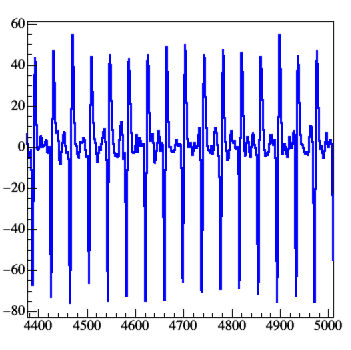 Filtered noise component

Looks reasonable!
Ticks [0.5us]
Freq. bins
An automated spike filtering is implemented
Zero-out extreme outliers of each sub-region in frequency domain
ProtoDUNE Sim/Reco Meeting
12
Also see previous analysis
Mask for “ledge” region
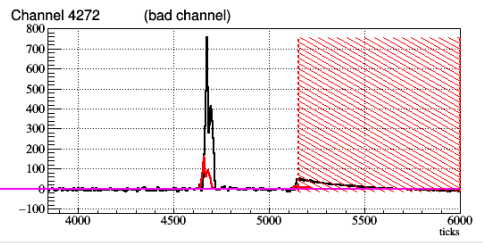 Masked region for SP
The bad region of the identified “ledge” will be masked and ignored in the SP
Still need some tuning for the range
ProtoDUNE Sim/Reco Meeting
13
Summary
Noise filtering are revisited and the general performance are good
Still need more detailed evaluation/hand scan for sticky code, ledge, undershoot, etc.
Imperfect response shape in some channels
Calibration pulser data could be helpful
Before we tune the SP algorithm, a solid performance of NF is necessary
ProtoDUNE Sim/Reco Meeting
14